Виконала:
Ліцеїстка II курсу
Біолого – хімічного профілю
Нетішинського НВК
Пацаловська Лілія
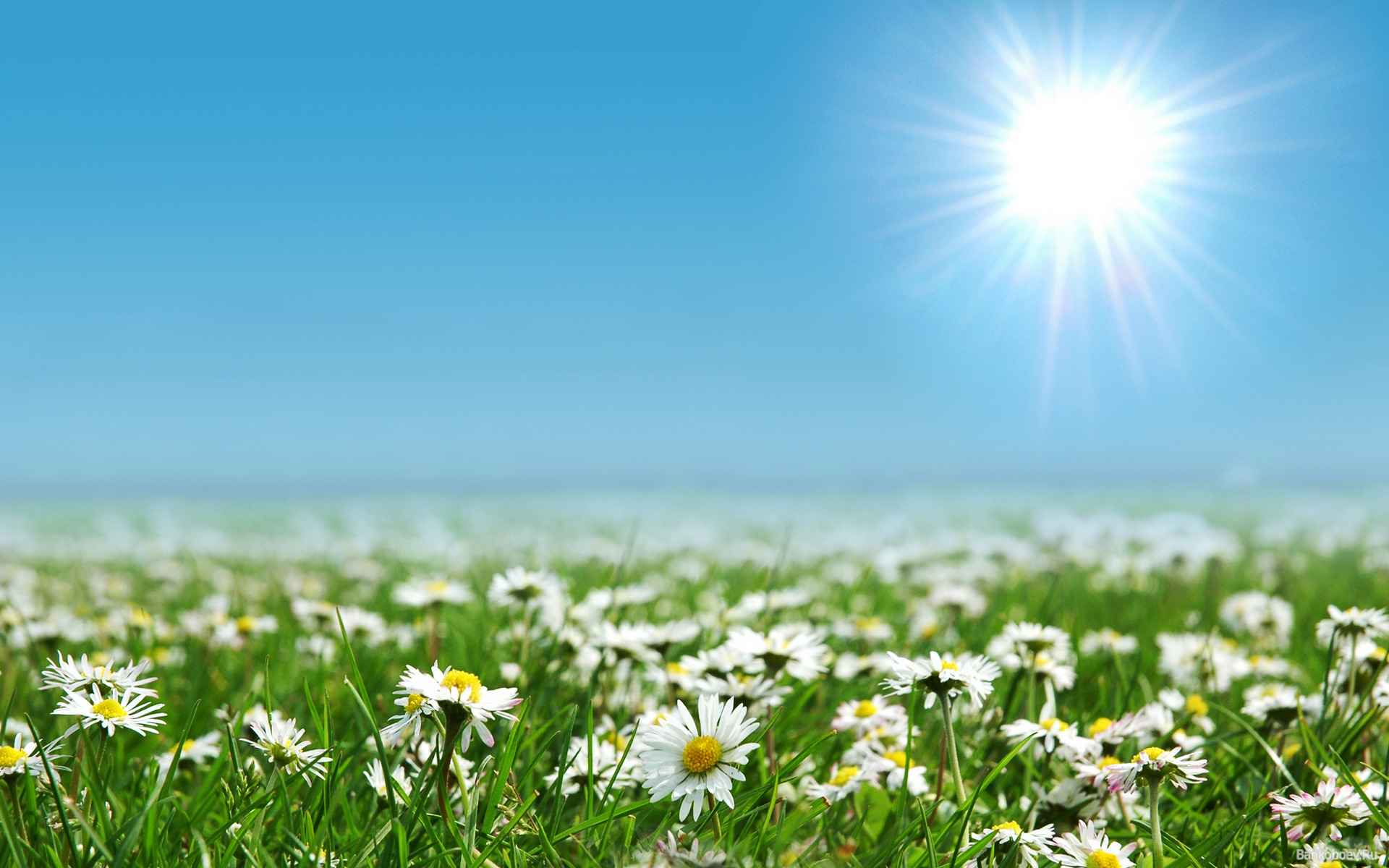 Парниковий ефект
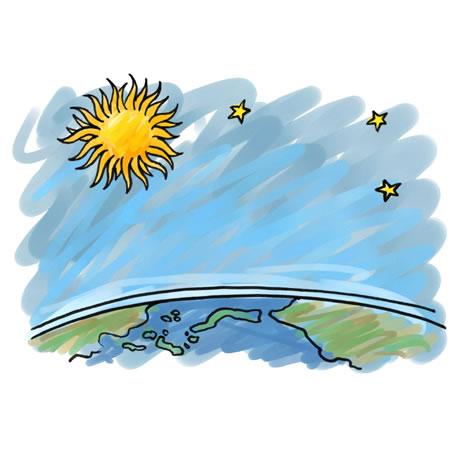 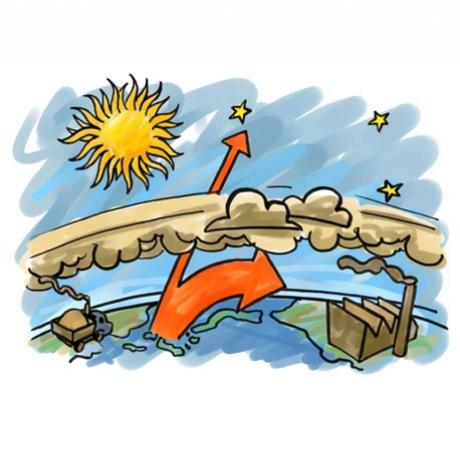 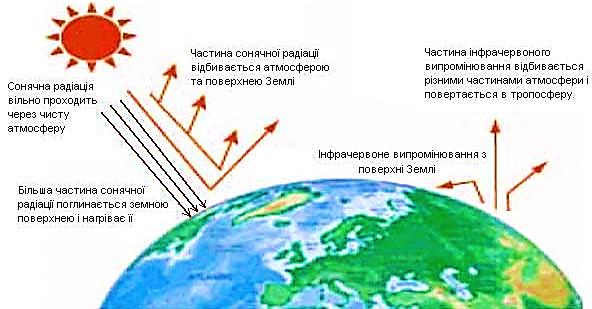 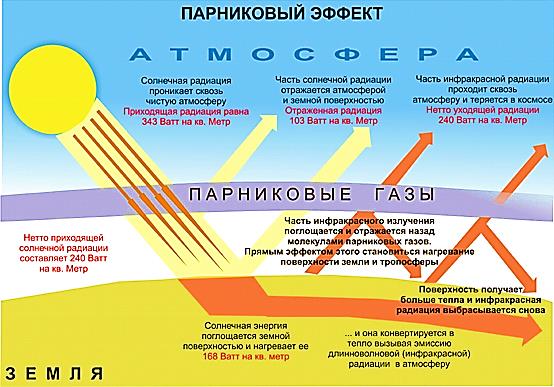 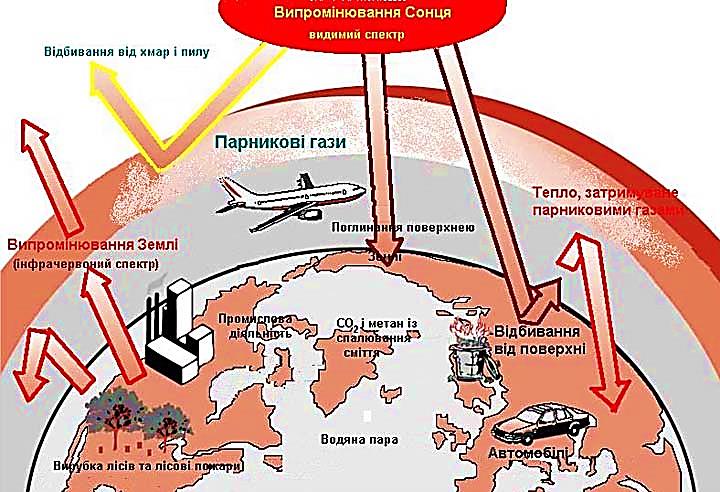 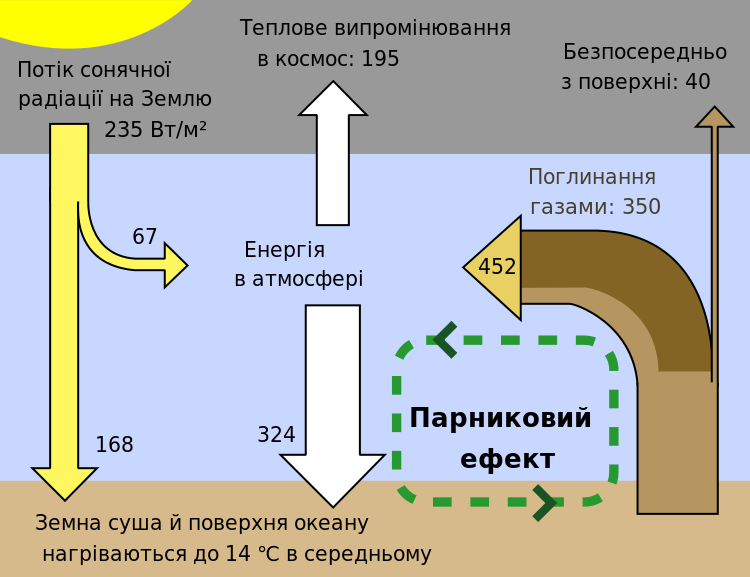